Becoming Breastfeeding Friendly (BBF) 
Brief Development Guidance
Part I. Policy 1-Pager
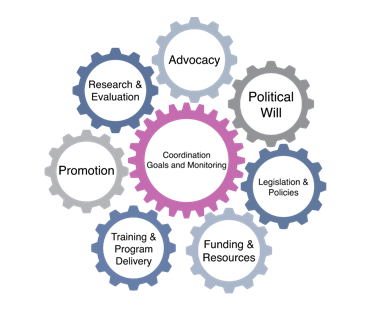 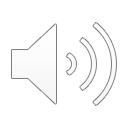 1
[Speaker Notes: Now, we are going to discuss how to write a policy 1-pager for use with BBF]
Objectives
Outline key aspects of policy 1-pagers
Delineate policy 1-pager aims
Describe steps to writing a 1-pager
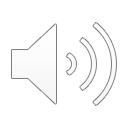 2
[Speaker Notes: [CLICK] First, we will outline key aspects of policy 1-pagers
[CLICK] Then, we will delineate policy 1-pager aims
[CLICK] Next, we will describe steps to writing a successful policy 1-pager]
Key Aspects of Different Briefs
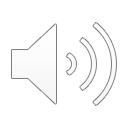 Adapted from: Wong SL, Green LA, Bazemore AW, Miller BF. How to write a health policy brief. Families, Systems, & Health. 2017 Mar;35(1):21. 7
3
[Speaker Notes: As discussed, there are many different types of briefs that communicate policy ideas
As we mentioned, a policy 1-pager [CLICK] is aimed at engaging stakeholders, and not only after a policy recommendation has been developed; policy 1-pagers can be prepared between the BBF 1st and 2nd meetings and used throughout the 5-meeting process and beyond
One or more 1-pagers can be prepared and disseminated, depending on what is to be communicated to stakeholders
It is important to note here that, for countries that have already begun the 5-meeting process, and therefore are unable to engage stakeholders via the development and dissemination of a policy 1-pager for BBF, there may be other ways to engage stakeholders further along in the BBF 5-meeting process; in reassessments, policy 1-pagers should be developed early on]
Infograph
1-pager
Dissemination strategies
+ Policy Brief
1st 
Meeting
2nd 
Meeting
3rd 
Meeting
4th 
Meeting
5th
Meeting
Suggested BBF brief development timeline
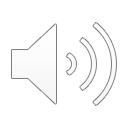 [Speaker Notes: Here, I present the same timeline you saw in the “Background” section of this training of recommended activities to complete during the BBF 5-meeting process
In terms of when throughout the BBF 5-meeting process the different forms of briefs should be developed and disseminated, we recommend first developing and disseminating policy 1-pagers shortly after the first meeting [CLICK], since they are intended to engage stakeholders from the beginning of the 5-meeting process; they can be used, however, throughout the 5-meeting process and beyond]
What is a Policy 1-Pager?
A 1-pager is a practical tool used to communicate research findings (in this case, BBFI scores and gaps) and other evidence, to policymakers, and is usually done as part of a larger communication strategy
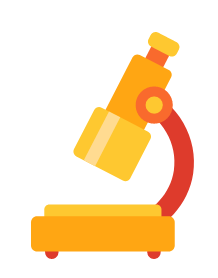 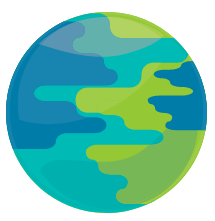 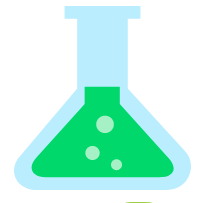 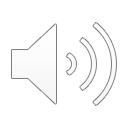 Adapted from: Izumi BT, Schulz AJ, Israel BA, Reyes AG, Martin J, Lichtenstein RL, Wilson C, Sand SL. The one-pager: A practical policy advocacy tool for translating community-based participatory research into action. Progress in community health partnerships: research, education, and action. 2010;4(2):141.
5
[Speaker Notes: Now, you might be wondering: what exactly is a policy 1-pager?
A 1-pager is a practical tool used to communicate research findings – or, in the case of BBF, BBFI scores and gaps – to policymakers, and is usually done as part of a larger communication strategy 
According to Izumi and colleagues,1-pagers can help translate evidence into action 
This idea of translating science into practical action represents the essence of implementation science [CLICK]]
Policy 1-Pager Aims
Policy 1-pagers are intended to serve as a “communication tool in policy advocacy”
Shorter than other forms of policy documents or briefs, 1-pagers contain only the most pertinent information that guide discussions with the audience of interest 
They can be used in multiple settings
They may contain:
Policy Statement
Institutional, organizational, or partnership background
Research findings (i.e., BBFI scores and gaps)
Policy recommendations
Contact information
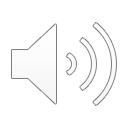 Adapted from: Izumi BT, Schulz AJ, Israel BA, Reyes AG, Martin J, Lichtenstein RL, Wilson C, Sand SL. The one-pager: A practical policy advocacy tool for translating community-based participatory research into action. Progress in community health partnerships: research, education, and action. 2010;4(2):141.
6
[Speaker Notes: [CLICK] Policy 1-pagers are meant to serve as a “communication tool in policy advocacy”
[CLICK]  Shorter than other forms of policy documents or briefs, 1-pagers contain only the most pertinent information
[CLICK] They can be used in multiple settings
[CLICK] Though specific content may vary, 1-pagers may contain:
[CLICK] Policy Statement: one sentence describing policy required to address issue of concern; it should state a specific action
[CLICK] Institutional or organizational background
[CLICK] Research findings (i.e., BBFI scores and gaps)
[CLICK] Policy recommendations
[CLICK] Contact information]
Steps to Policy 1-Pager Writing
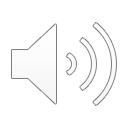 Adapted from: Institute for Healthcare Policy and Innovation. University of Michigan. http://ihpi.umich.edu/ihpis-guide-creating-one-pager-policymakers-other-stakeholders
7
[Speaker Notes: Adapted from the University of Michigan and colleagues, these are the 4 steps involved in writing a policy 1-pager:
1. Introduction
2. Facts
3. Visuals
4. Conclusion]
Steps to Policy 1-Pager Writing
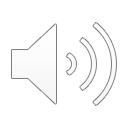 Adapted from: Institute for Healthcare Policy and Innovation. University of Michigan. http://ihpi.umich.edu/ihpis-guide-creating-one-pager-policymakers-other-stakeholders
8
[Speaker Notes: First, we will provide an overview of the Introduction]
Steps to Policy 1-Pager Writing
State the problem you are addressing, impacts, and your objective.
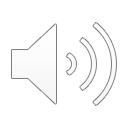 Adapted from: Institute for Healthcare Policy and Innovation. University of Michigan. http://ihpi.umich.edu/ihpis-guide-creating-one-pager-policymakers-other-stakeholders
9
[Speaker Notes: We recommend writing a brief overview of the issue to provide context: state the problem you are addressing, its impacts, and the objective you hope to achieve. 
It is important to identify your key point]
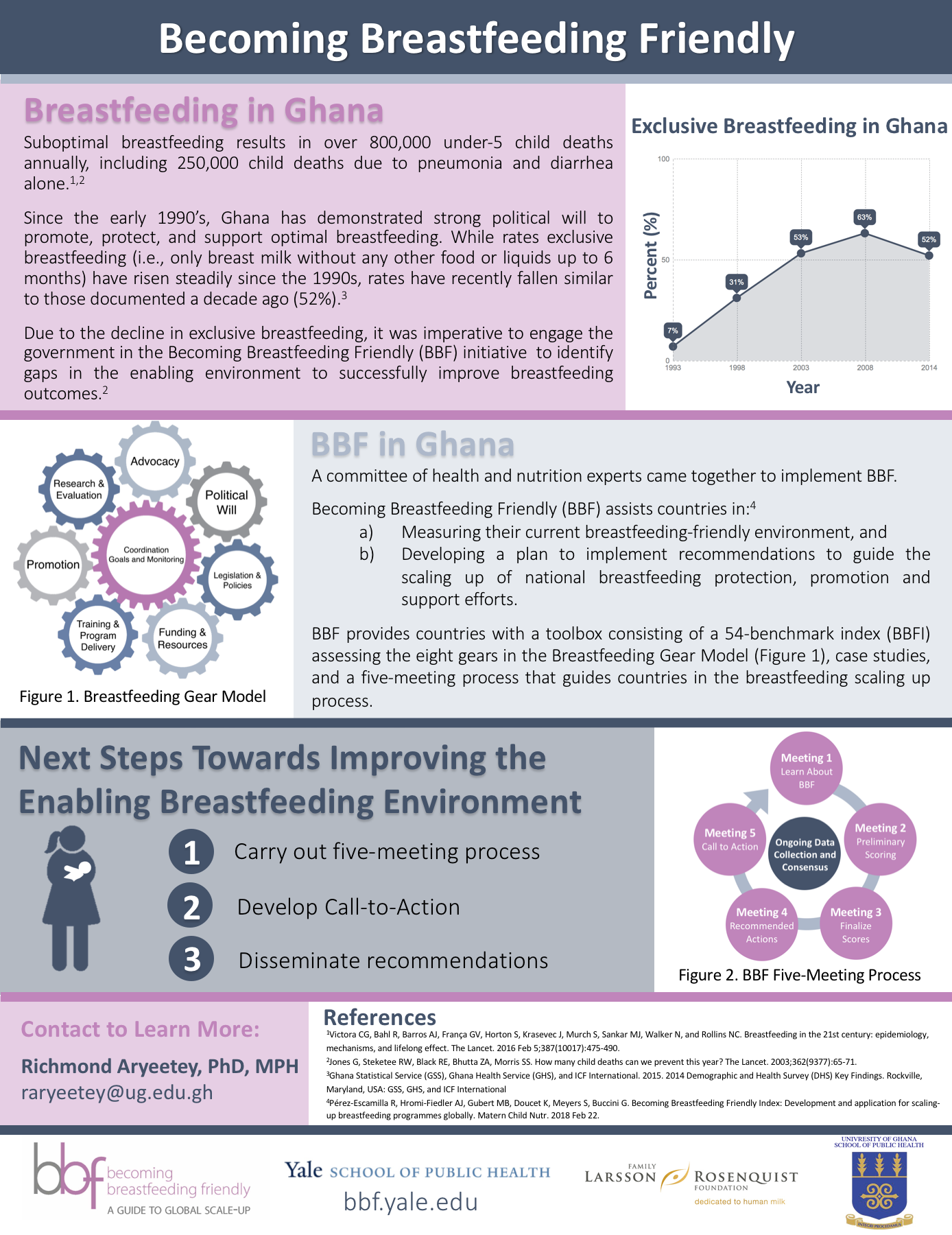 Introduction/Background
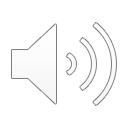 10
[Speaker Notes: Here is an example of a 1-pager that Ghana used to communicate its core ideas to policy makers in a succinct and efficient way 
We highlight the introduction here, which describes the state of breastfeeding practices in Ghana, indicating low breastfeeding rates
[Describe]]
Steps to Policy 1-Pager Writing
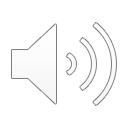 Adapted from: Institute for Healthcare Policy and Innovation. University of Michigan. http://ihpi.umich.edu/ihpis-guide-creating-one-pager-policymakers-other-stakeholders
11
[Speaker Notes: Next, we will discuss the content]
Steps to Policy 1-Pager Writing
Use evidence to support your perspectives
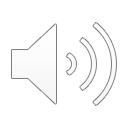 Adapted from: Institute for Healthcare Policy and Innovation. University of Michigan. http://ihpi.umich.edu/ihpis-guide-creating-one-pager-policymakers-other-stakeholders
12
[Speaker Notes: Presenting content involves using evidence to support your perspectives]
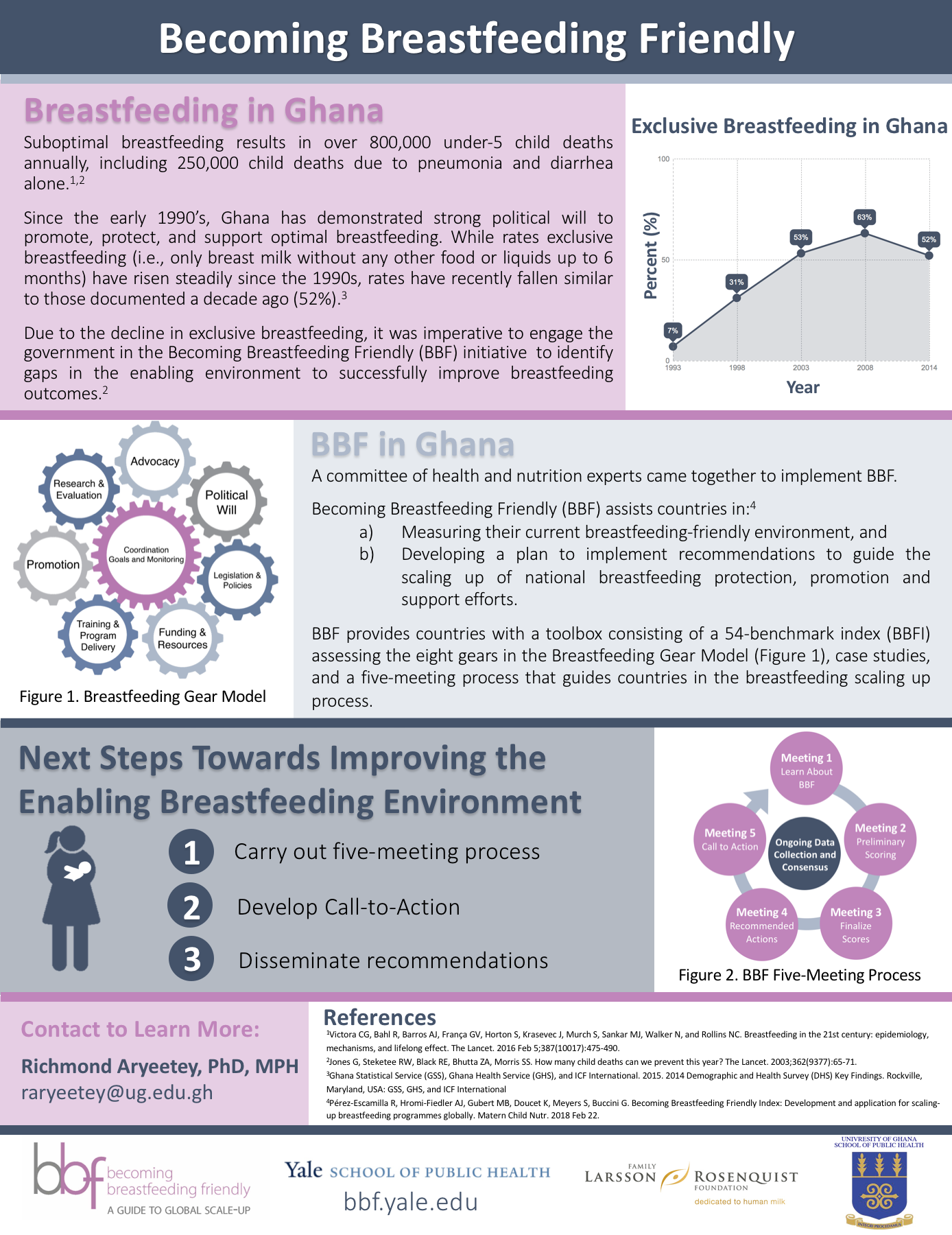 Facts, Facts, Facts
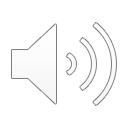 13
[Speaker Notes: We highlight the data used in that same 1-pager from Ghana here
Data included in the brief include what BBF looks like in the country
[Describe]]
Steps to Policy 1-Pager Writing
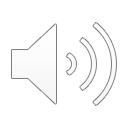 Adapted from: Institute for Healthcare Policy and Innovation. University of Michigan. http://ihpi.umich.edu/ihpis-guide-creating-one-pager-policymakers-other-stakeholders
14
[Speaker Notes: Then, we will talk about visual aids]
Steps to Policy 1-Pager Writing
Include charts, graphs, text boxes, photographs, or other images to break up the text.
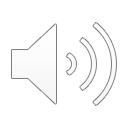 Adapted from: Institute for Healthcare Policy and Innovation. University of Michigan. http://ihpi.umich.edu/ihpis-guide-creating-one-pager-policymakers-other-stakeholders
15
[Speaker Notes: Include charts, graphs, text boxes, photographs, or other images to break up the text]
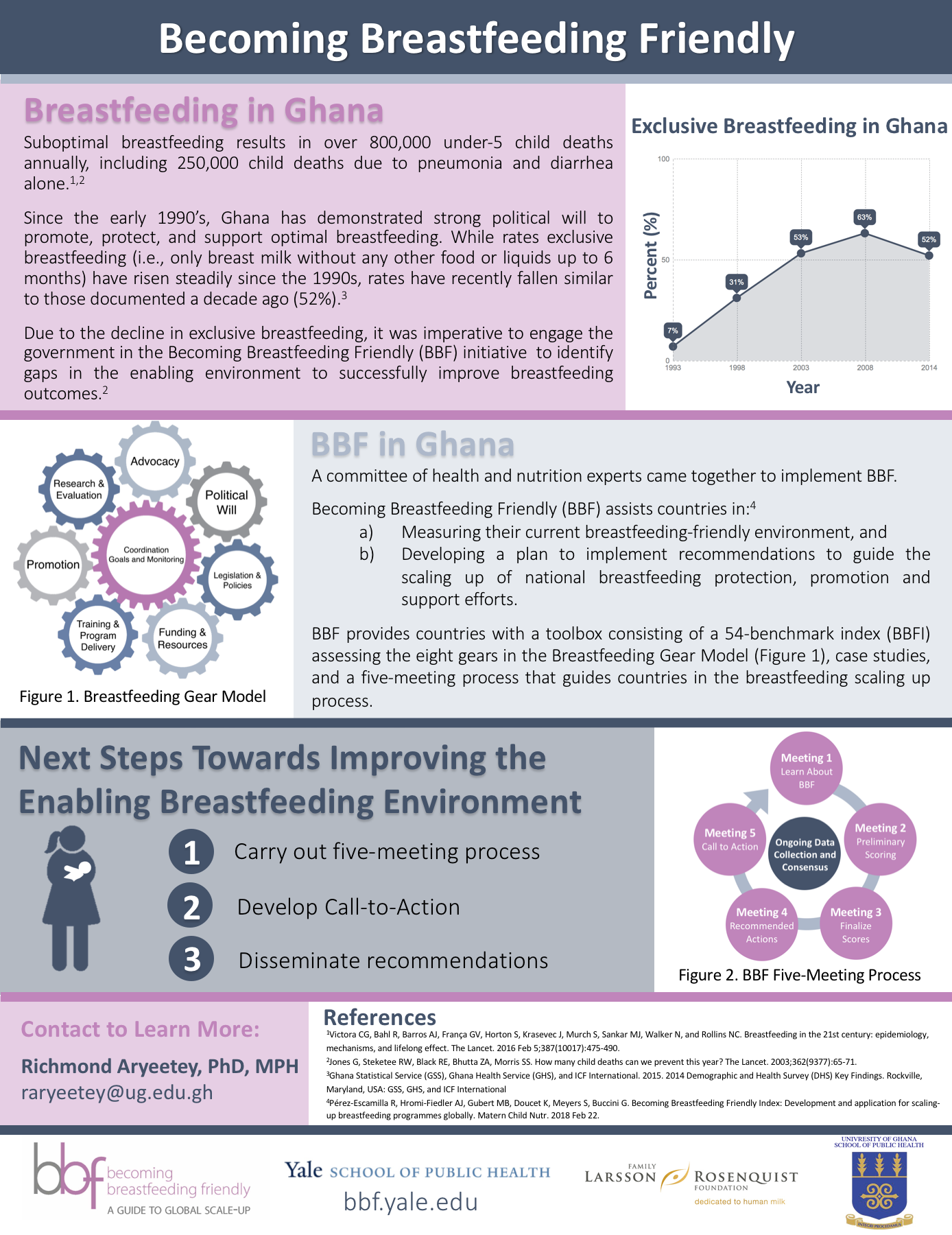 Visuals
Visuals
Visuals
Visuals
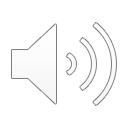 16
[Speaker Notes: We highlight the images here
[Describe]]
Steps to Policy 1-Pager Writing
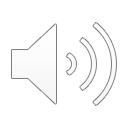 Adapted from: Institute for Healthcare Policy and Innovation. University of Michigan. http://ihpi.umich.edu/ihpis-guide-creating-one-pager-policymakers-other-stakeholders
17
[Speaker Notes: Then, we will talk about the conclusion]
Steps to Policy 1-Pager Writing
End with a summary statement about how this might have benefits for the population of interest
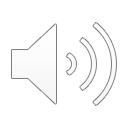 Adapted from: Institute for Healthcare Policy and Innovation. University of Michigan. http://ihpi.umich.edu/ihpis-guide-creating-one-pager-policymakers-other-stakeholders
18
[Speaker Notes: End with a summary statement about how this might have benefits for the population of interest
 You should also include contact information in this document; this could be added to the back, effectively making the "1-pager" a "1-2 pager"]
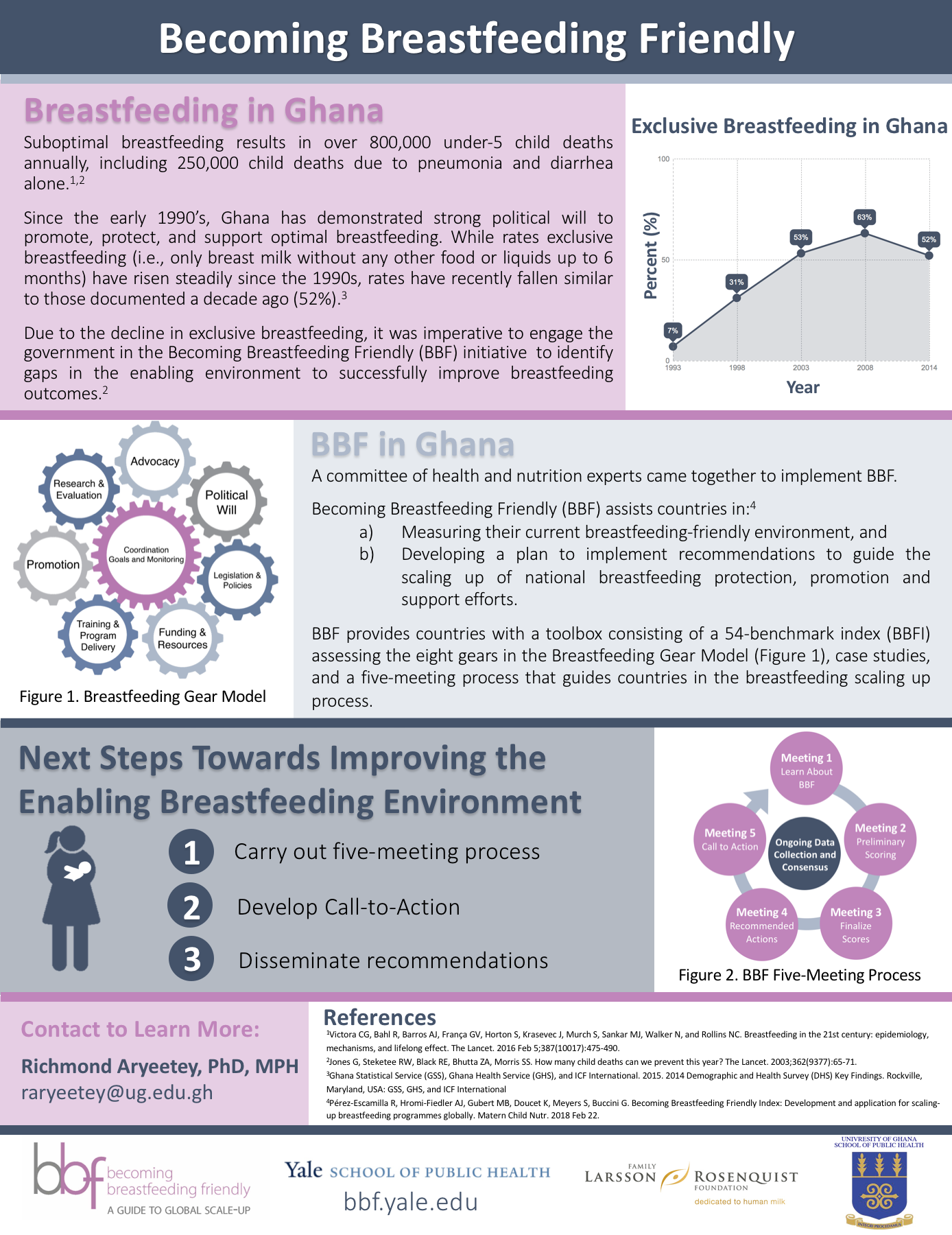 Conclusion/
Next Steps
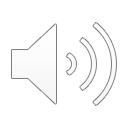 19
[Speaker Notes: We highlight the conclusion, or “next steps” (ik.e., future directions), here]
Policy 1-Pager Example & Template
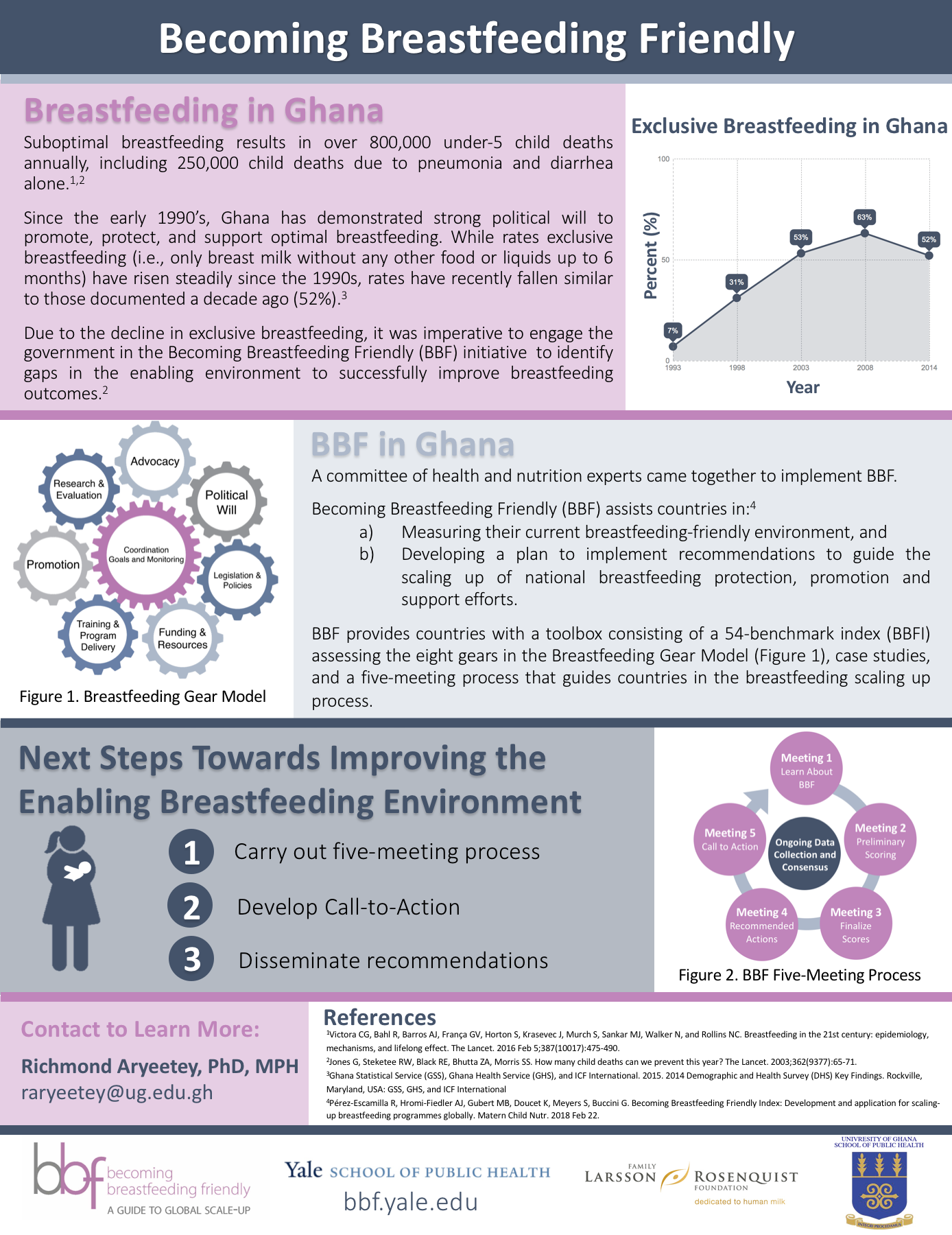 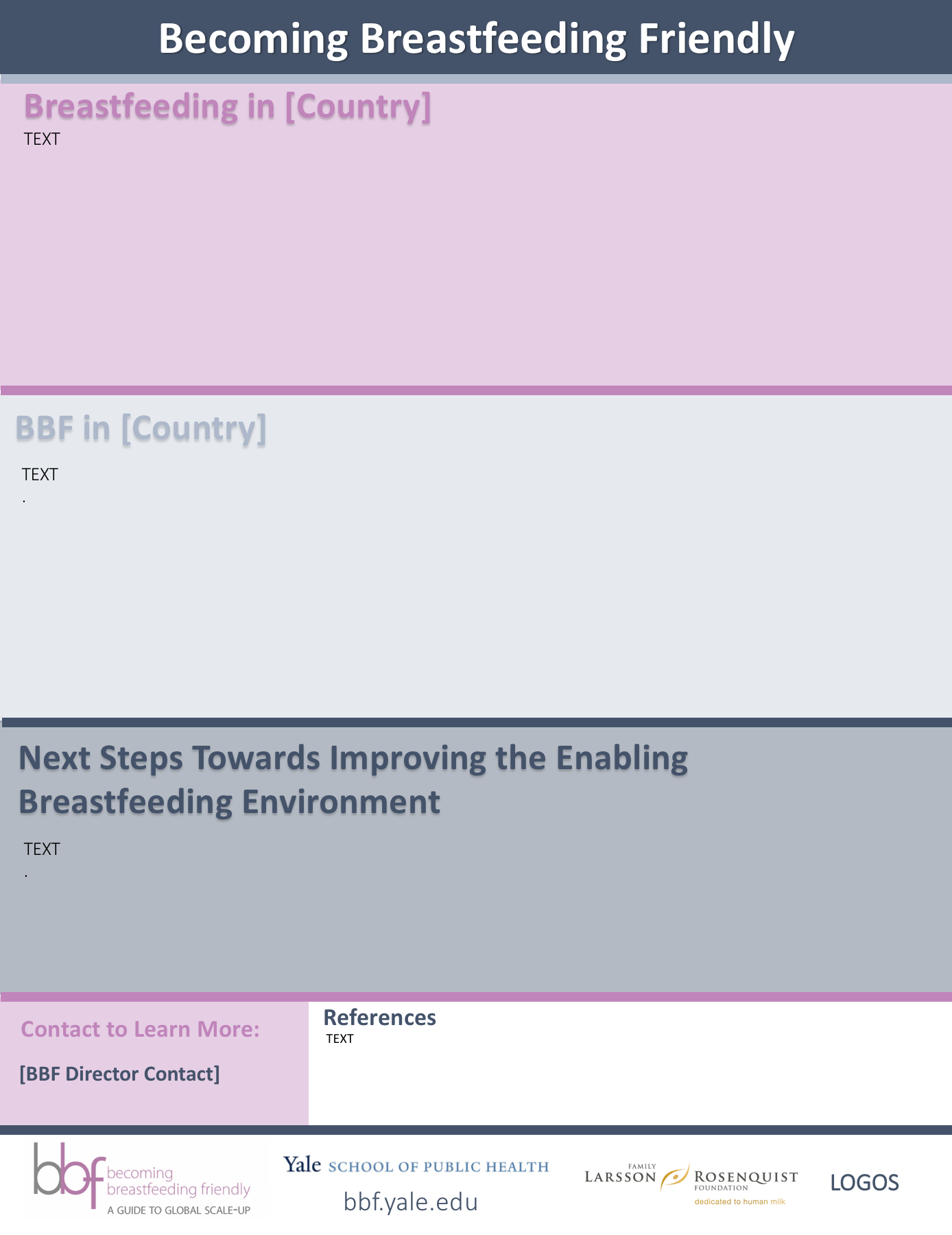 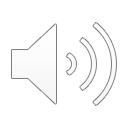 20
[Speaker Notes: We have provided an example of a 1-pager and template that can be used
The next section of this training series will focus on the infograph]